Michal Čirip
Caves in Slovakia
Belianska cave
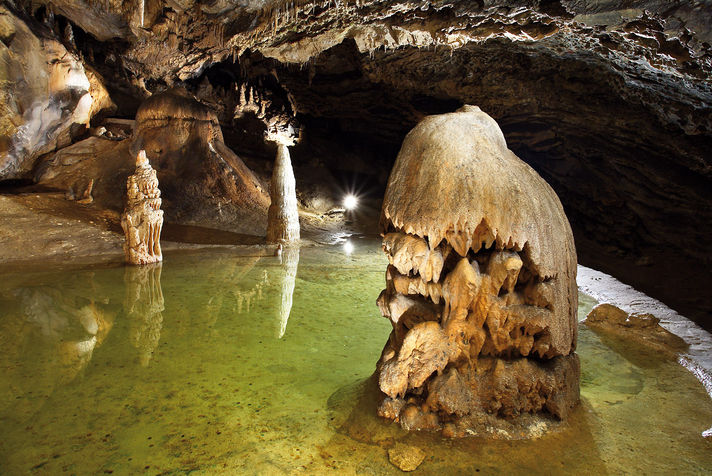 only one accessible to public in the Tatras
the cave entrance is at  an altitude of 890 metres above sea level
cave was lighted in 1896
sinter waterfalls, stalagmites, little lakes, Music Hall
Demänovská ice cave
in the Demänovská valley
second largest ice cave in Slovakia
known since the Middle Ages, first reference to     it is from 1299
four floors with a total length of 2.5 km 
it was called the Dragon Cave
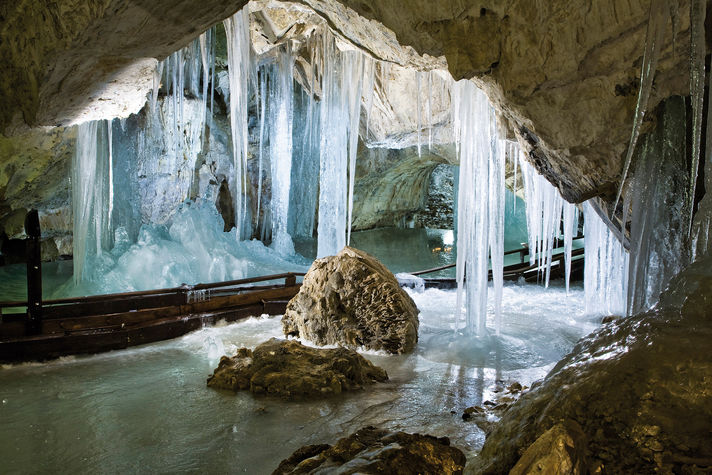 Dobšinská ice cave
in the Slovak Paradise, one of the largest ice caves in Europe
entrance is in 971m
1,232 m long, 112 m deep, 26m deep ice in the Grand Hall  
bulgarian Tsar and the King of Serbia visited it in 1890
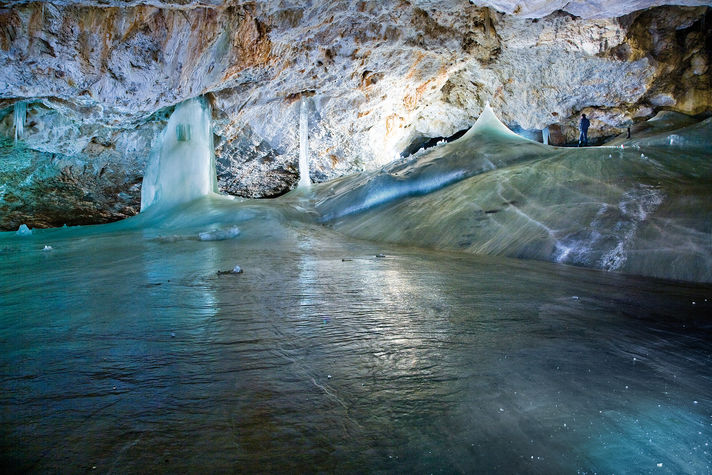 Domica cave
in the Slovak karst
cave offers boat trip on underground river Styx
cascaded lakes called the Roman Baths
Salt above Gold
the cave is part of the largest cave system in Hungary with total length of 25 km
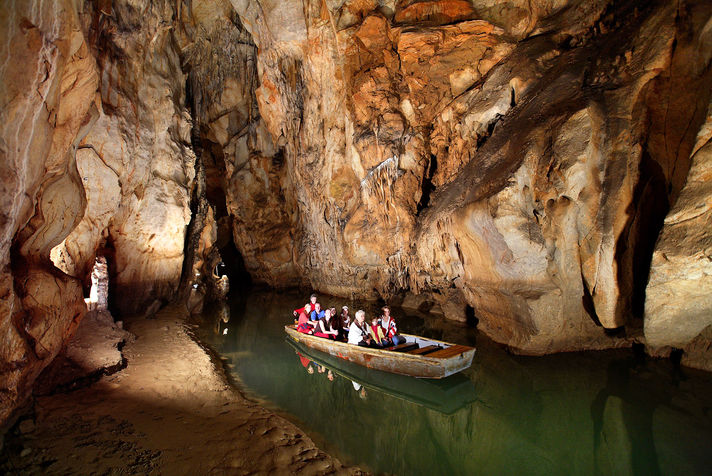 Thanks for your attention